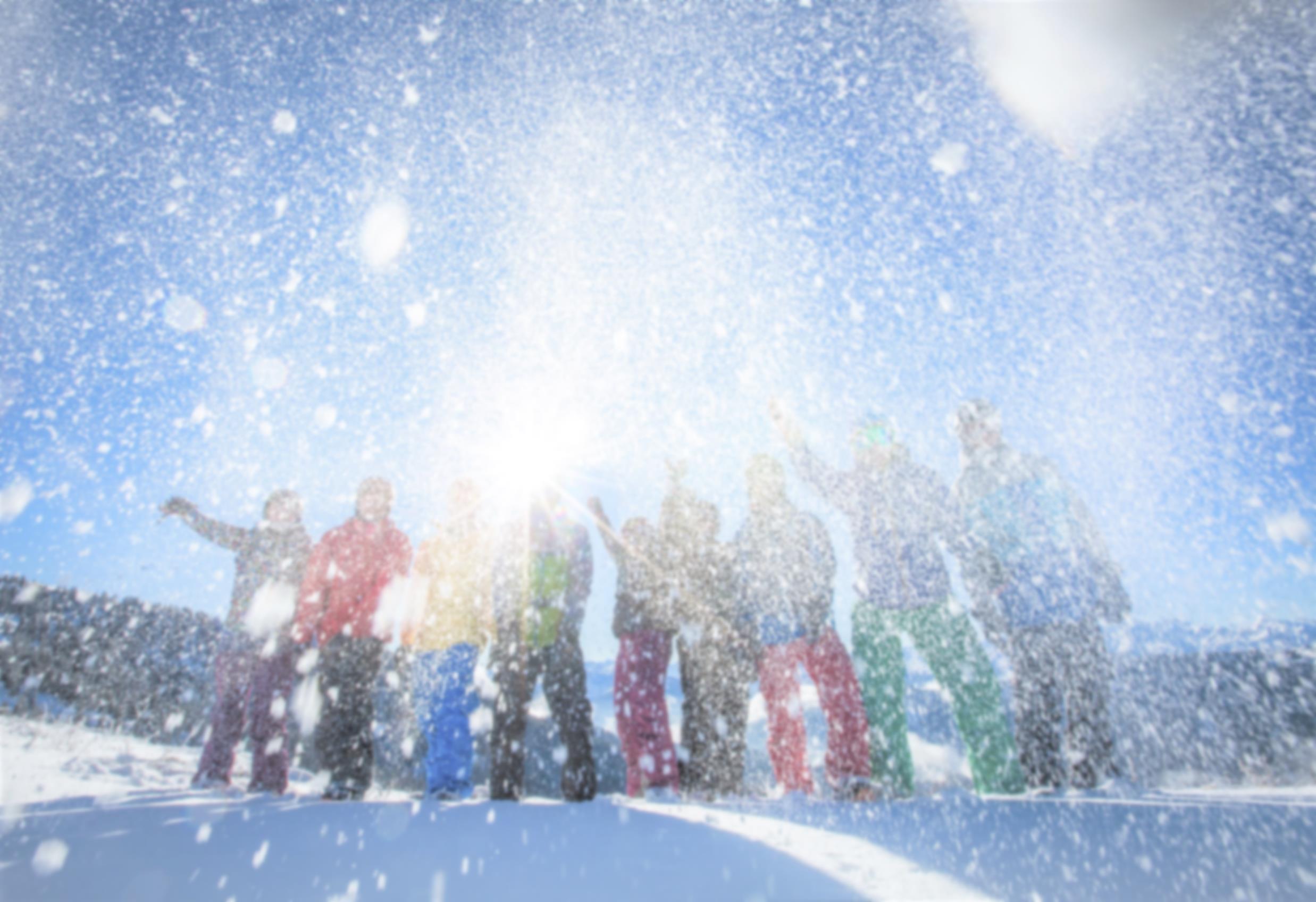 HERZLICH WILLKOMMEN!
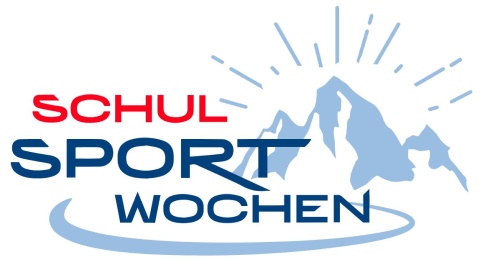 www.sportwochen.org
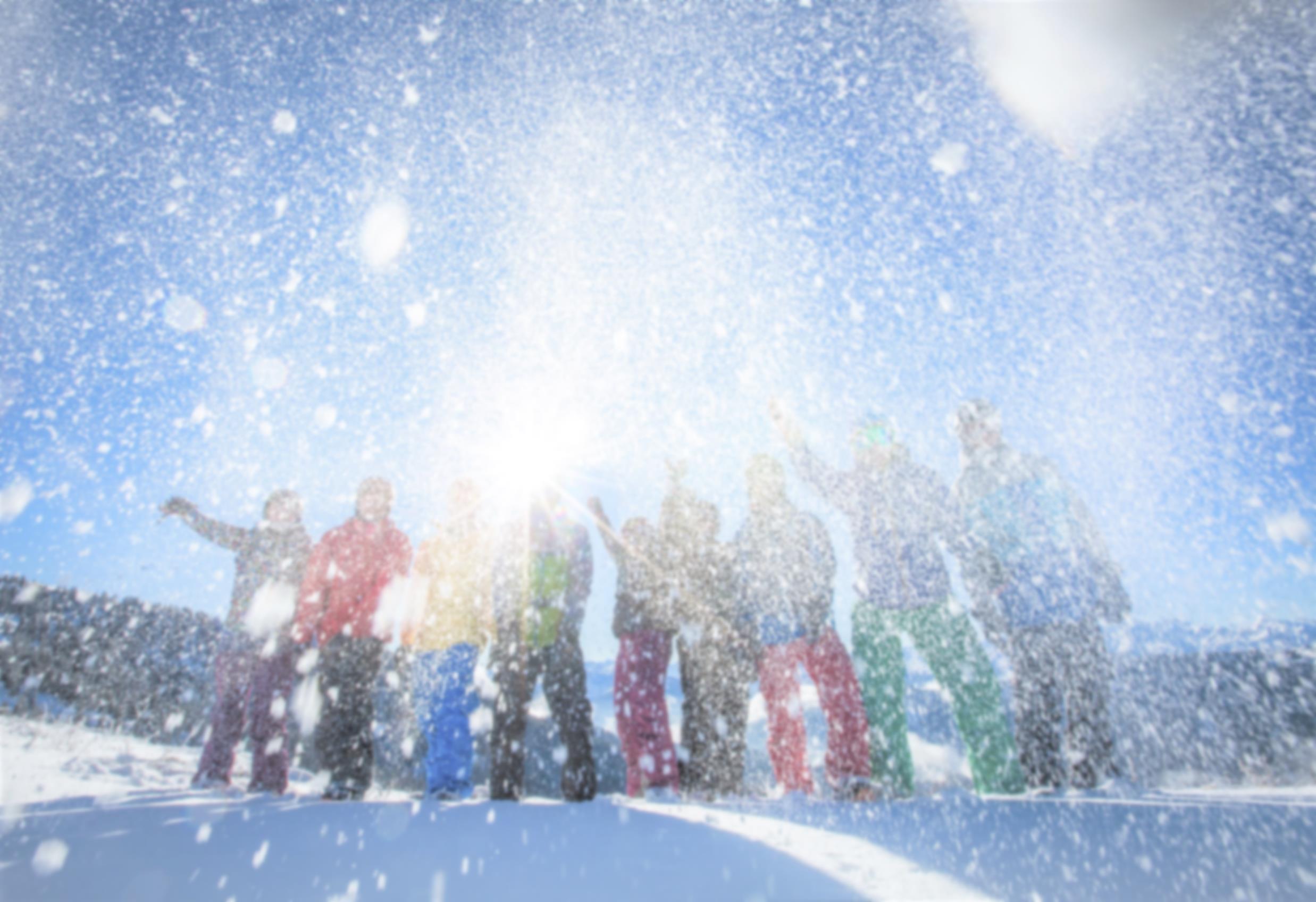 Wintersportwoche [20..]
Kursleitung: [Name]
Begleitpersonen: [Namen]
Teilnehmende Klassen: [Klassenbezeichnungen]
Quartier:  [Adresse], [Telefon/Webadresse]
Gesamtkosten: € [Betrag]
Versicherung: Storno- und Unfallversicherung
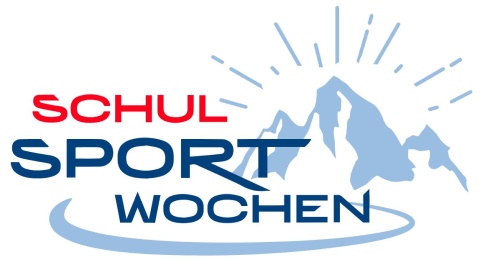 www.sportwochen.org
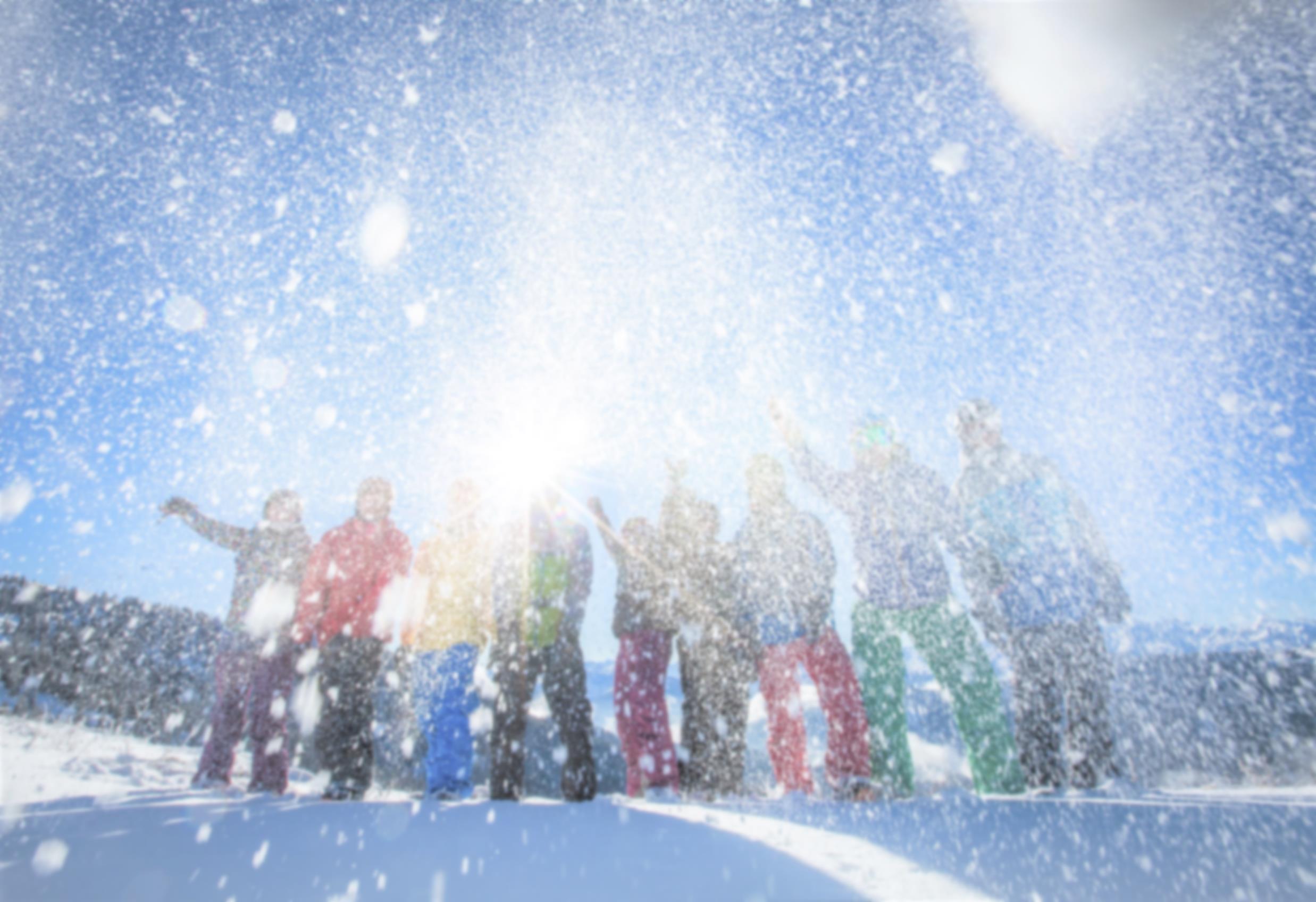 Termin
Treffpunkt:  
[Datum, Uhrzeit] 
[Ort]
Anreise mit [Zug / Name Busunternehmen]
Rückkehr: 
[Datum, Uhrzeit] 
[Ort]
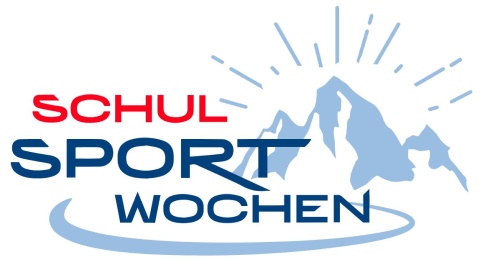 www.sportwochen.org
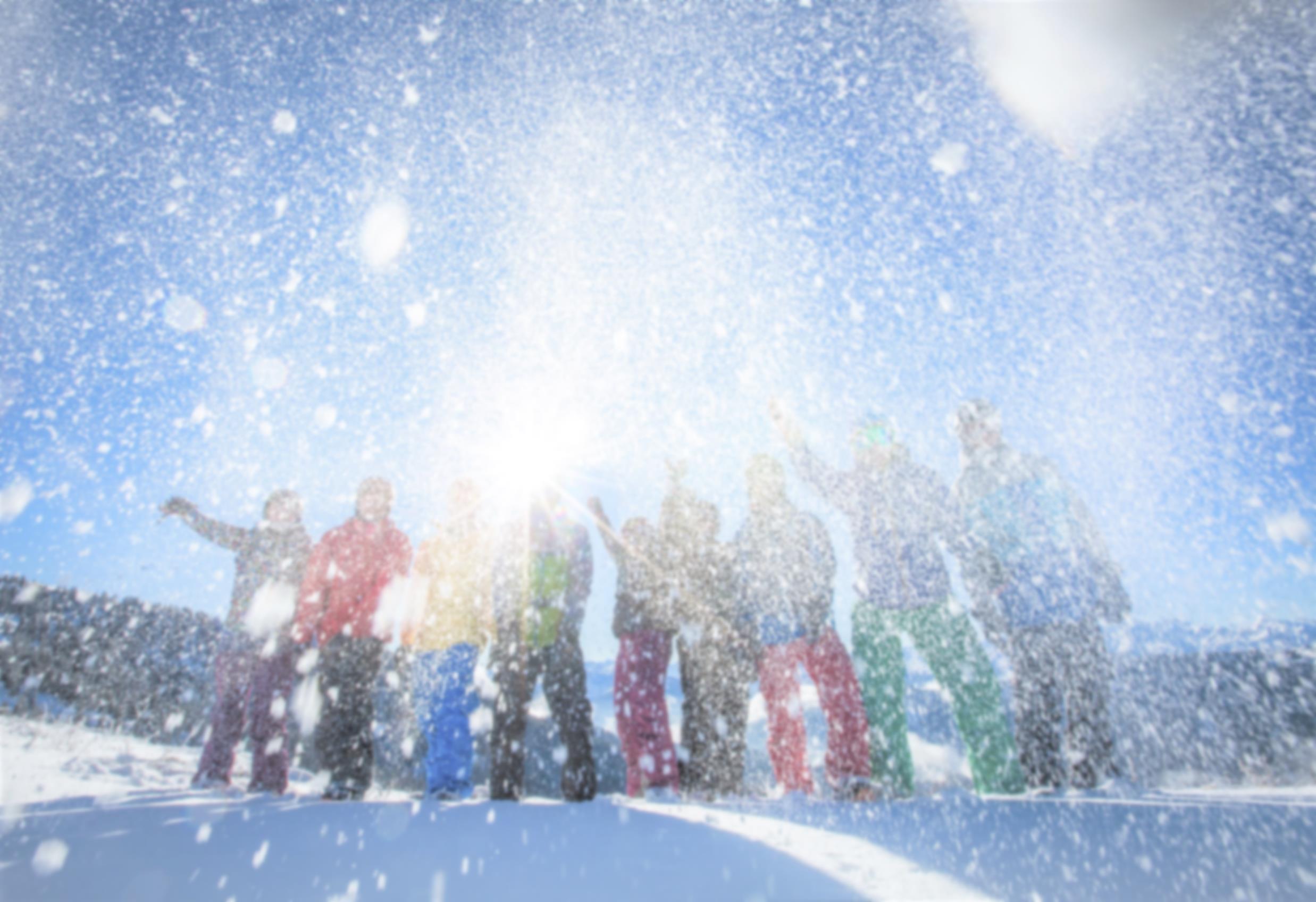 Ausrüstung
Funktionelle Ski- bzw. Snowboardbekleidung
Helm, Handschuhe, Haube
Warme Unterwäsche
Skibrille, Sonnenbrille
Sonnencreme, Kälteschutzcreme
kleiner Tagesrucksack
Hausschuhe, Turnschuhe, Turnbekleidung
Tischtennisschläger und Bälle
Gesellschaftsspiele
e-card, persönliche Medikamente
Taschengeld
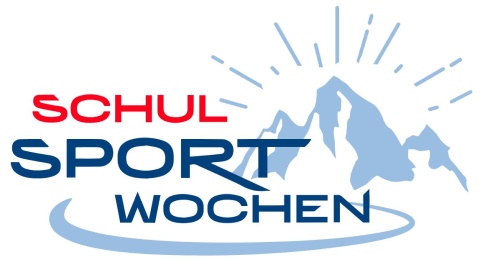 www.sportwochen.org
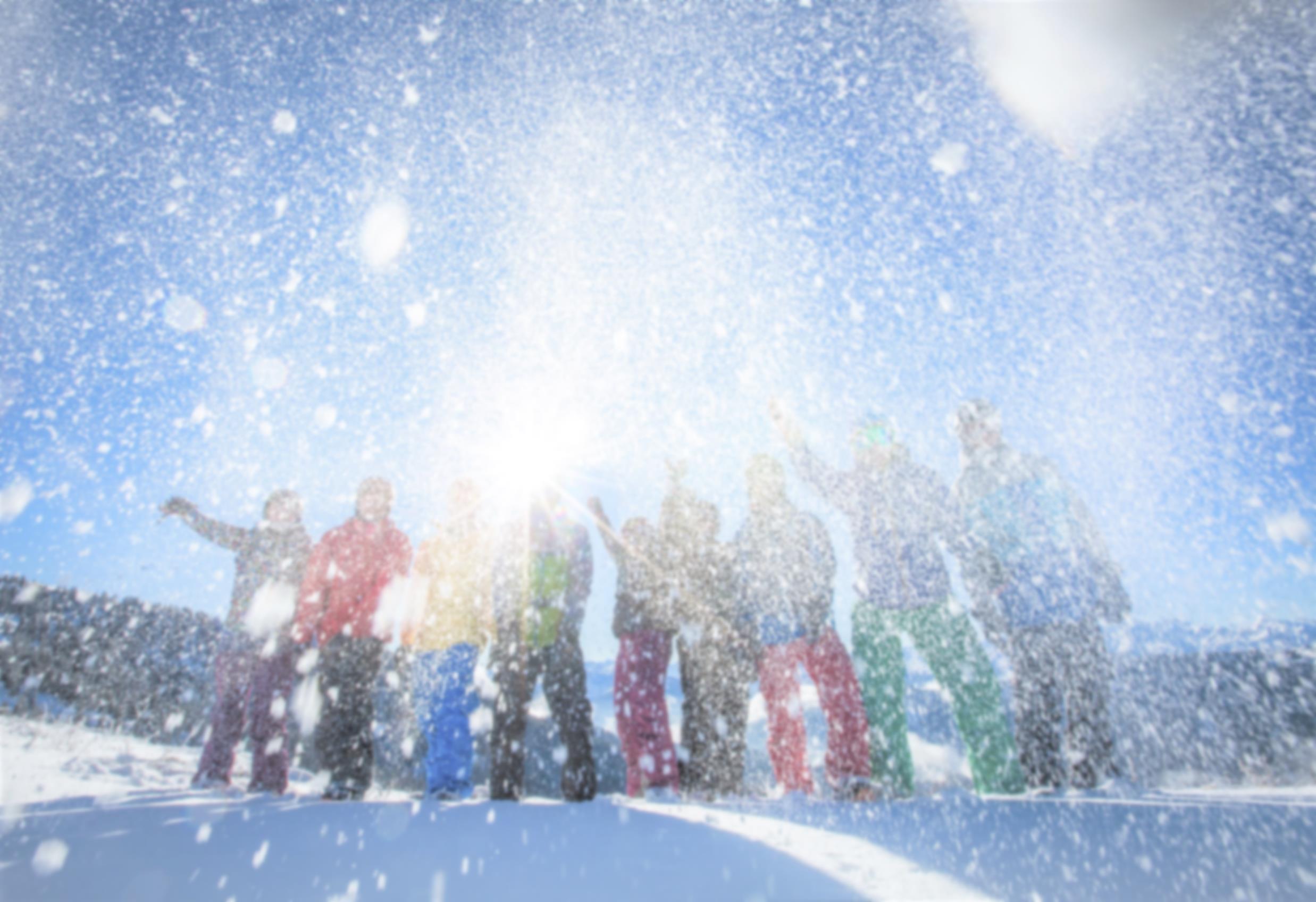 Leihausrüstung
Ski- oder Snowboardleihausrüstung
Kosten: € [Betrag]; vor Ort zu bezahlen

Skiausrüstung
= Ski mit Bindung, Stöcke, Skischuhe, Helm
Snowboardausrüstung
= Snowboard mit Bindung,    Snowboardschuhe, Helm
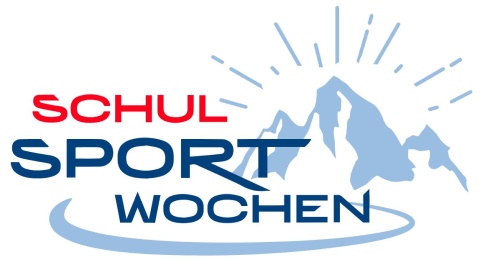 www.sportwochen.org
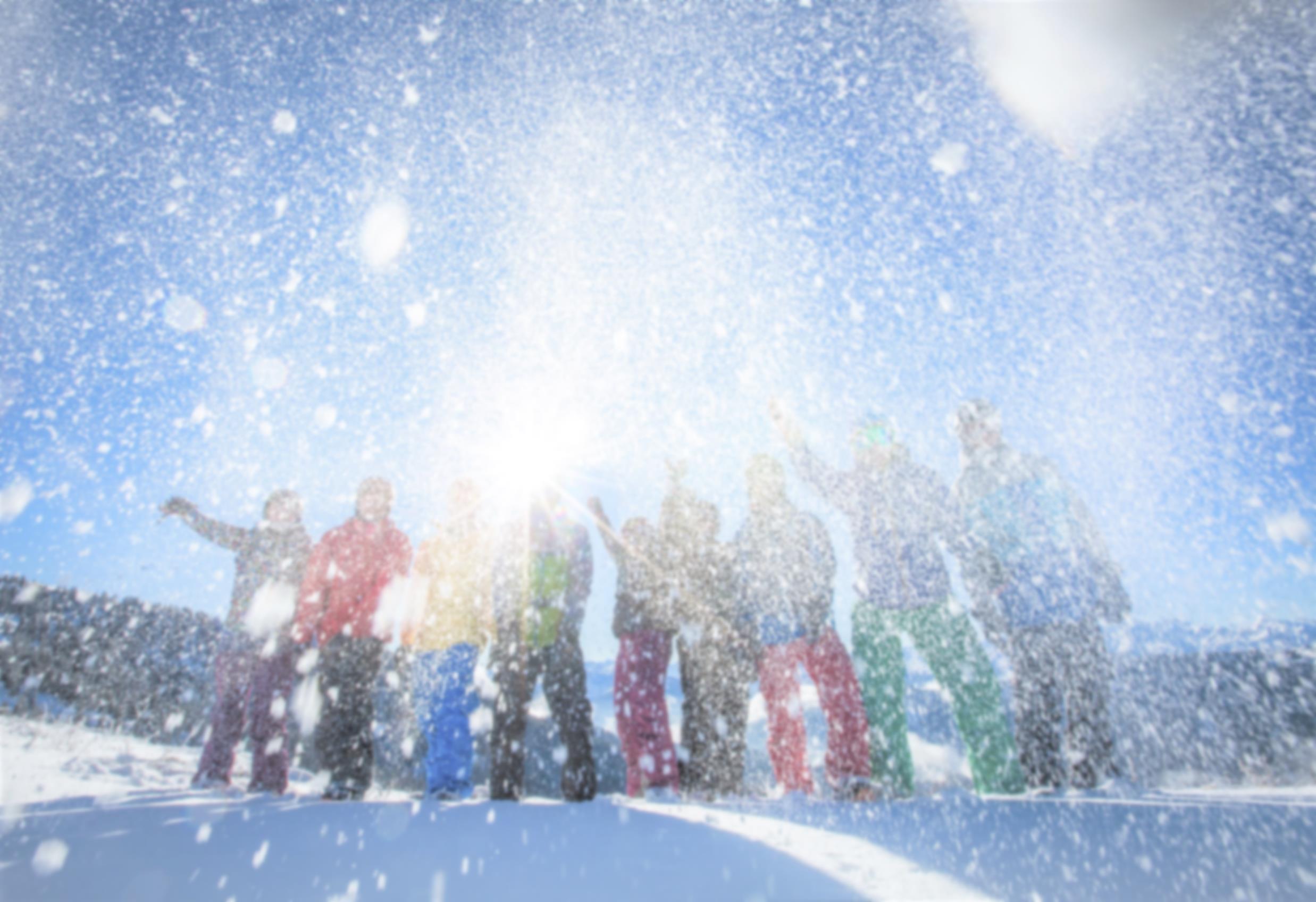 Unterkunft
Lage: [an der Piste, beim Skibus, …]
Seehöhe: [… m]
2–4 Bettzimmer mit TV
Vollpension mit Frühstücksbuffet
Turnsaal
Spieleraum [Dart, Tischtennis, Tischfußball, ...]
Trainingsraum (Kraft- und Ausdauer)
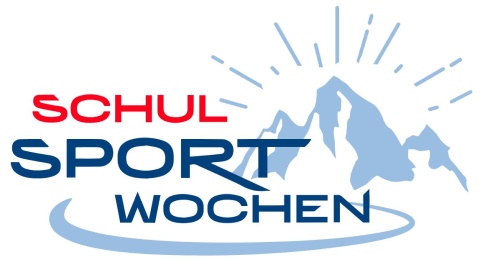 www.sportwochen.org
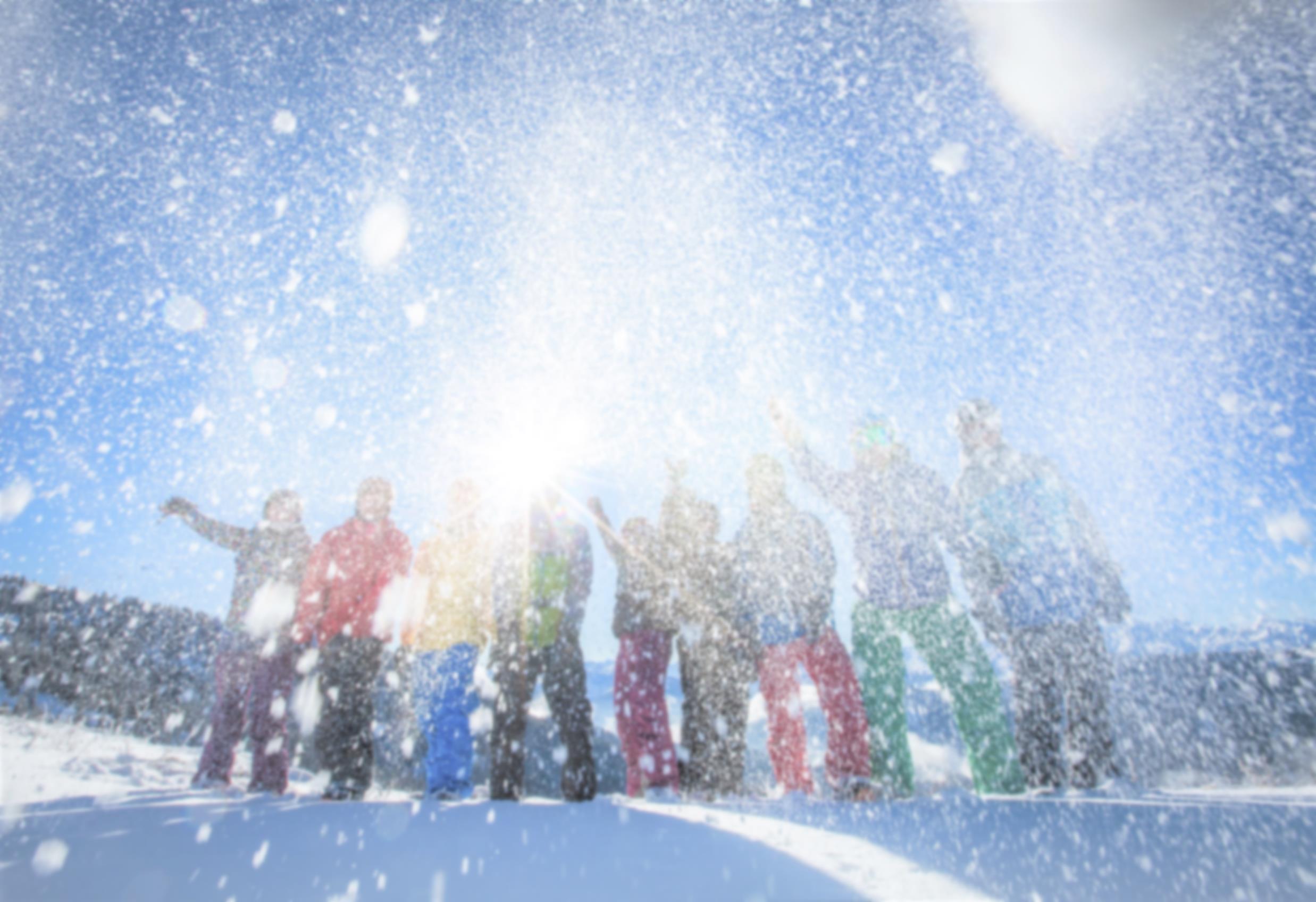 Programm
Ski- und Snowboard-Unterricht täglich 
Vormittag und Nachmittag
 Abendprogramm
Materialkunde
Lawinenkunde
Pistenregeln
Tischtennis-, Dart-, Fußball-Turnier, …
 Freizeitphasen zur selbstständigen Gestaltung
 Abschlussrennen mit Siegerehrung
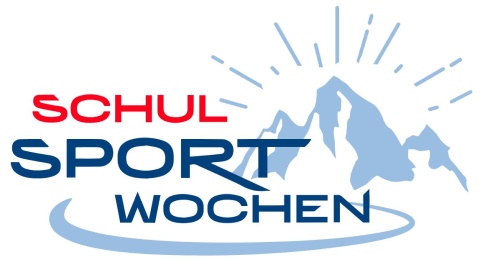 www.sportwochen.org
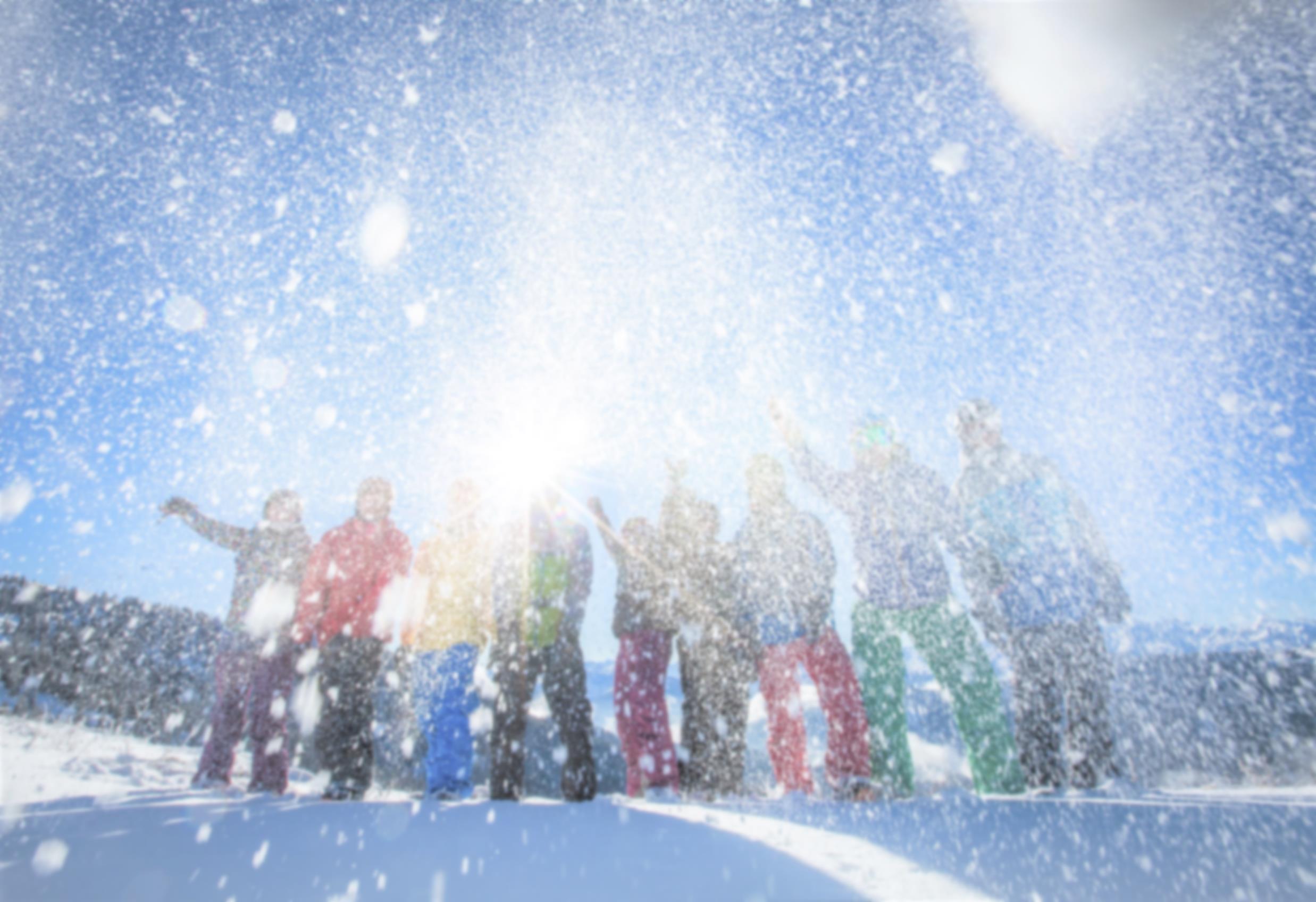 Warum fahren wir auf Wintersportwoche?
Teil des Lehrplanes 
Wintersport erleben und erlernen
Team-Building
Sozialkompetenz
Verbesserung Schüler:innen-Lehrer:innen-Verhältnis
Naturerlebnis
Spaß haben
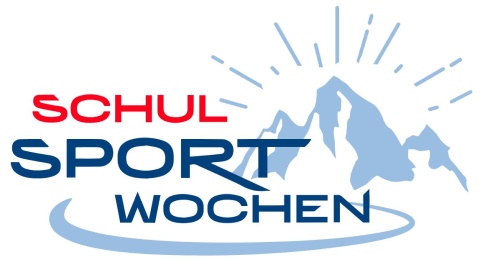 www.sportwochen.org
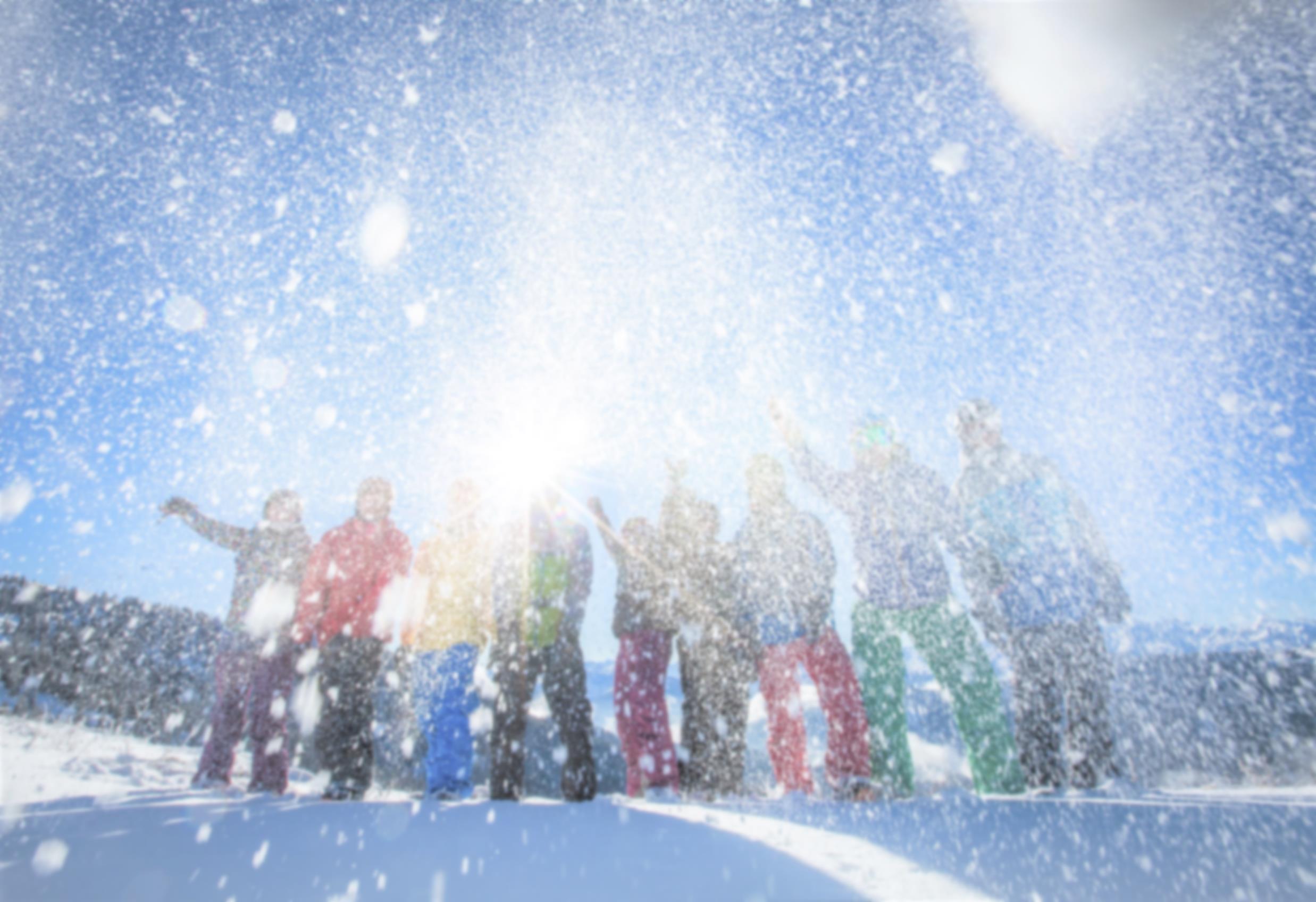 Wintersportwoche… was bleibt?
Das Verhalten der Teilnehmer:innen ist selbstbewusster und weniger problematisch.
Die Jugendlichen fühlen sich den schulischen Anforderungen besser gewachsen.
Die soziale Eingebundenheit erhöht sich.
Die Jugendlichen bewerten ihre körperlichen Eigenschaften und ihre körperliche Erscheinung höher als vorher.

(Kuhn/Stöhler/Brehm, Universität Bayreuth)
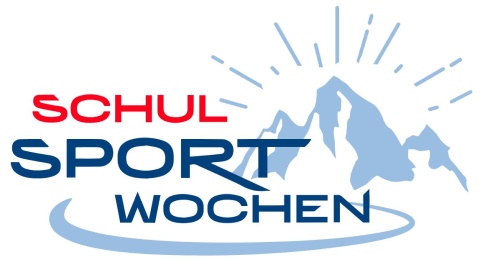 www.sportwochen.org
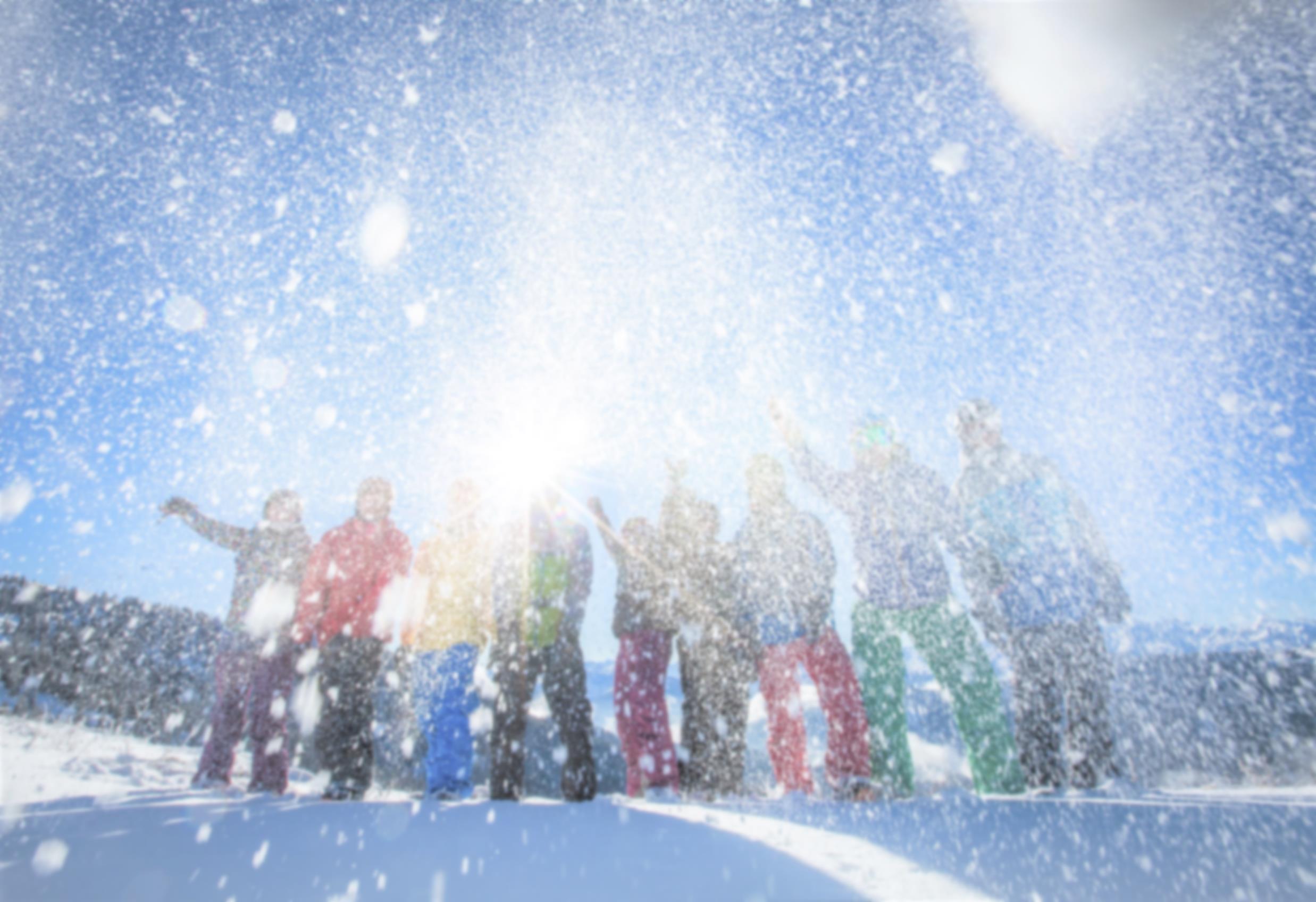 DANKE FÜR IHRE AUFMERKSAMKEIT!
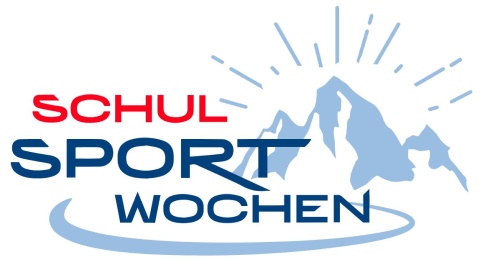 www.sportwochen.org